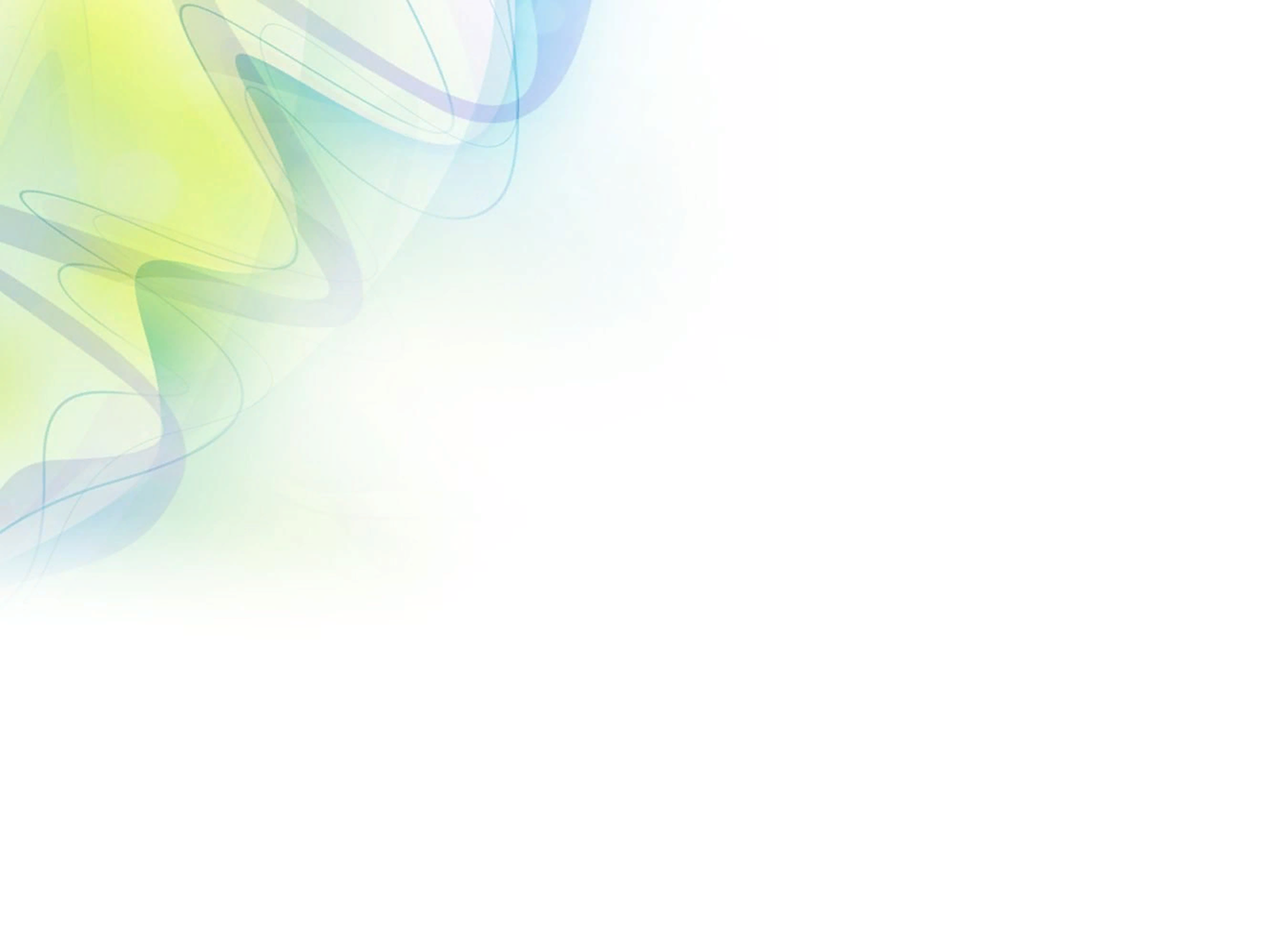 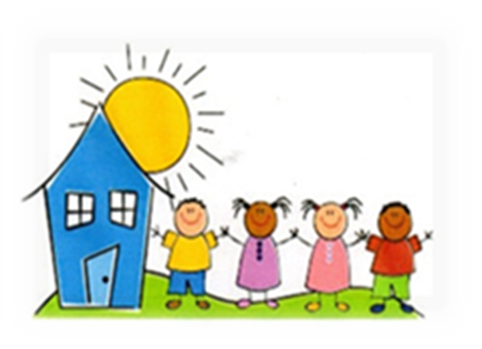 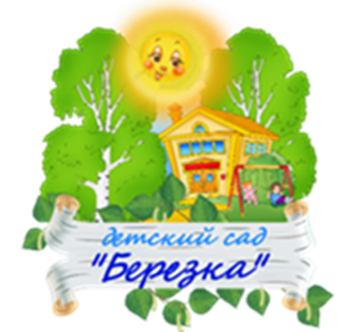 Қарағанды облысы білім басқармасының
Шахтинск қаласы білім бөлімінің
«Берёзка» бөбекжайы» коммуналдық
мемлекеттік қазыналық кәсіпорны
«Сырттай балабақша»
«Заочный детский сад»
ПРАКТИКАЛЫҚ ШЕБЕРХАНА «ТЕКШЕЛЕРМЕН ОЙНАУДАН БАСТАП КОНСТРУКТОРЛАУҒА ДЕЙІН»
ПРАКТИЧЕСКАЯ МАСТЕРСКАЯ «ОТ ИГРЫ В КУБИКИ К КОНСТРУИРОВАНИЮ»
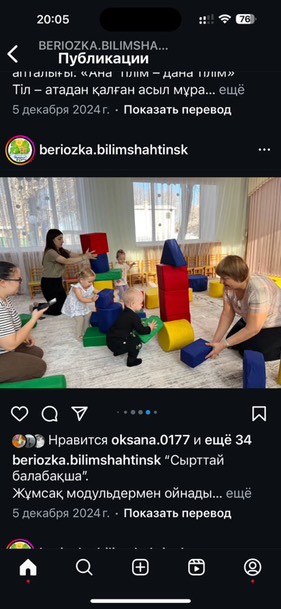 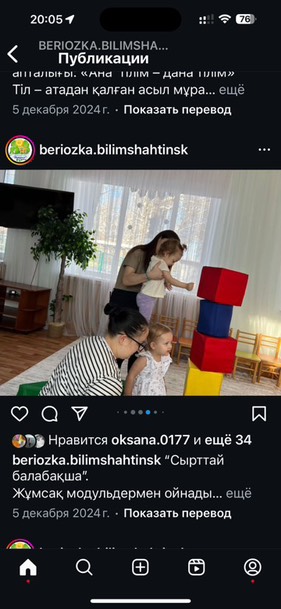 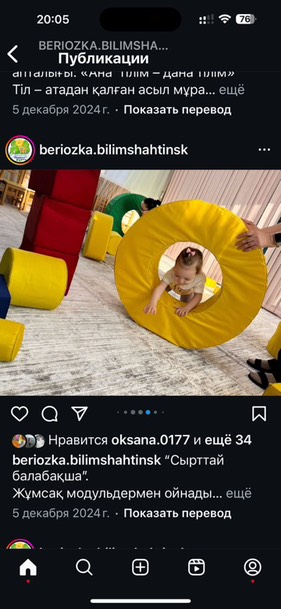 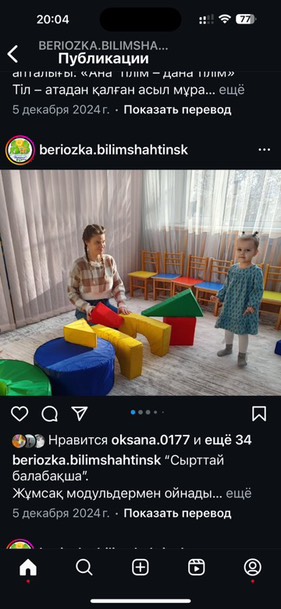 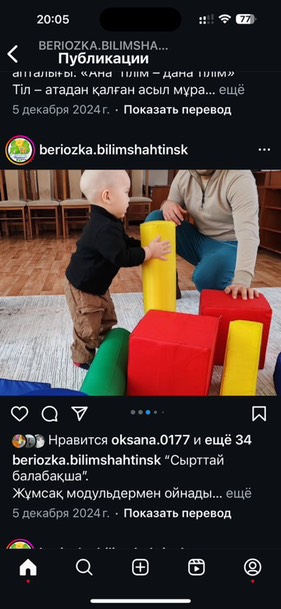 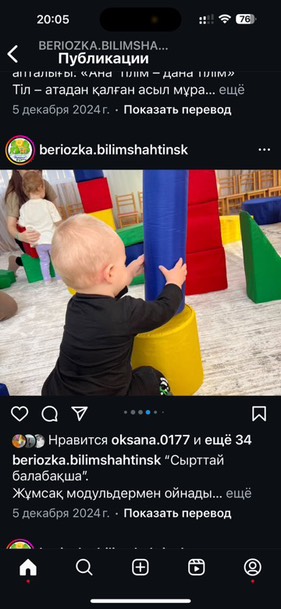